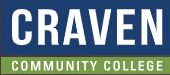 TABE  Math-EPAXENUnit-5  Measurement and DataLesson 32Standard UnitsEstimate Feet and Inches
Revised: October 16, 2023
Nolan Tomboulian
Some graphics may not have copied well during the scan process.
1
Math-E  - Lesson 32 – Estimate Measures
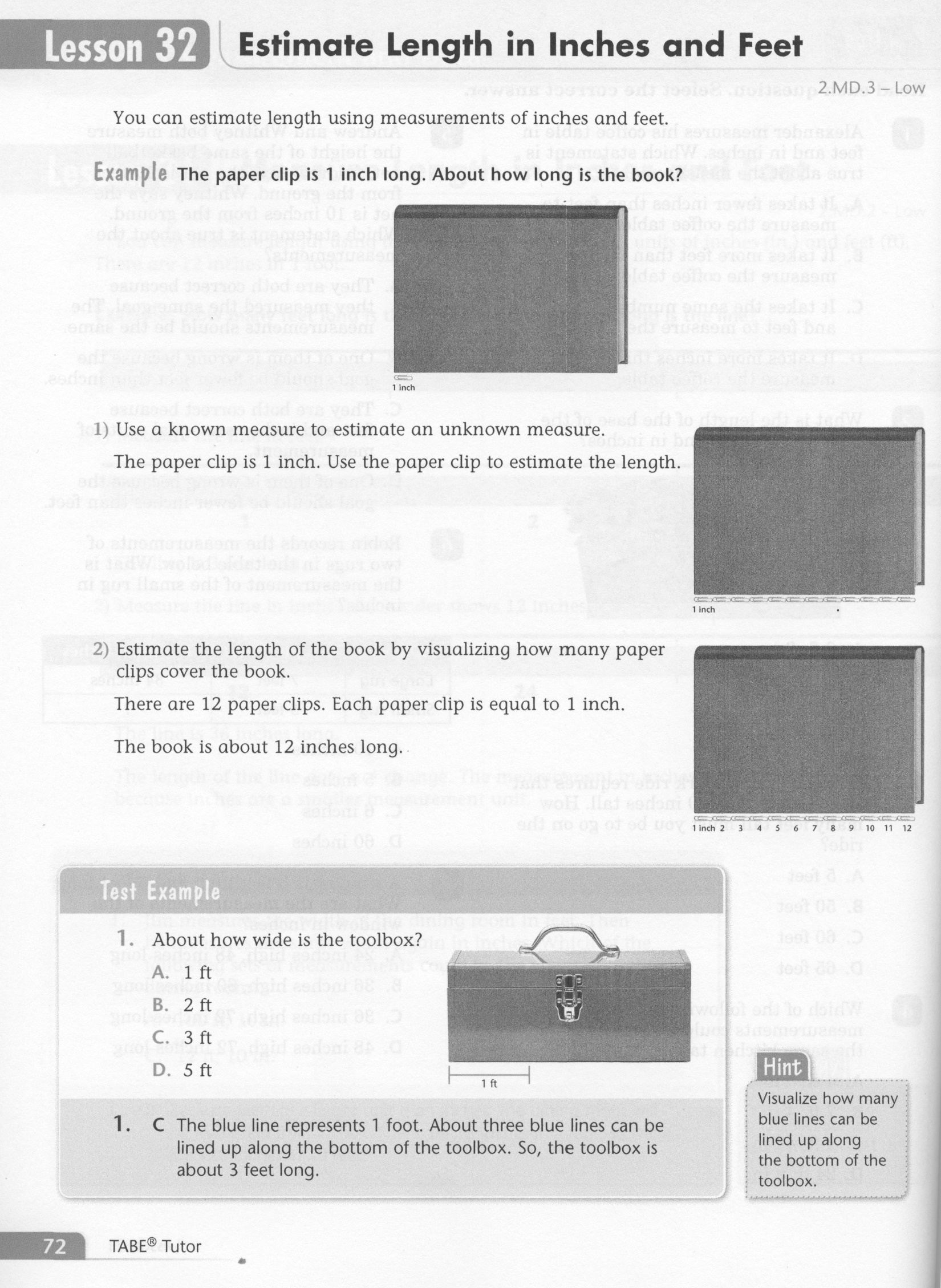 2
Math-E  - Lesson 32 – Estimate Measures
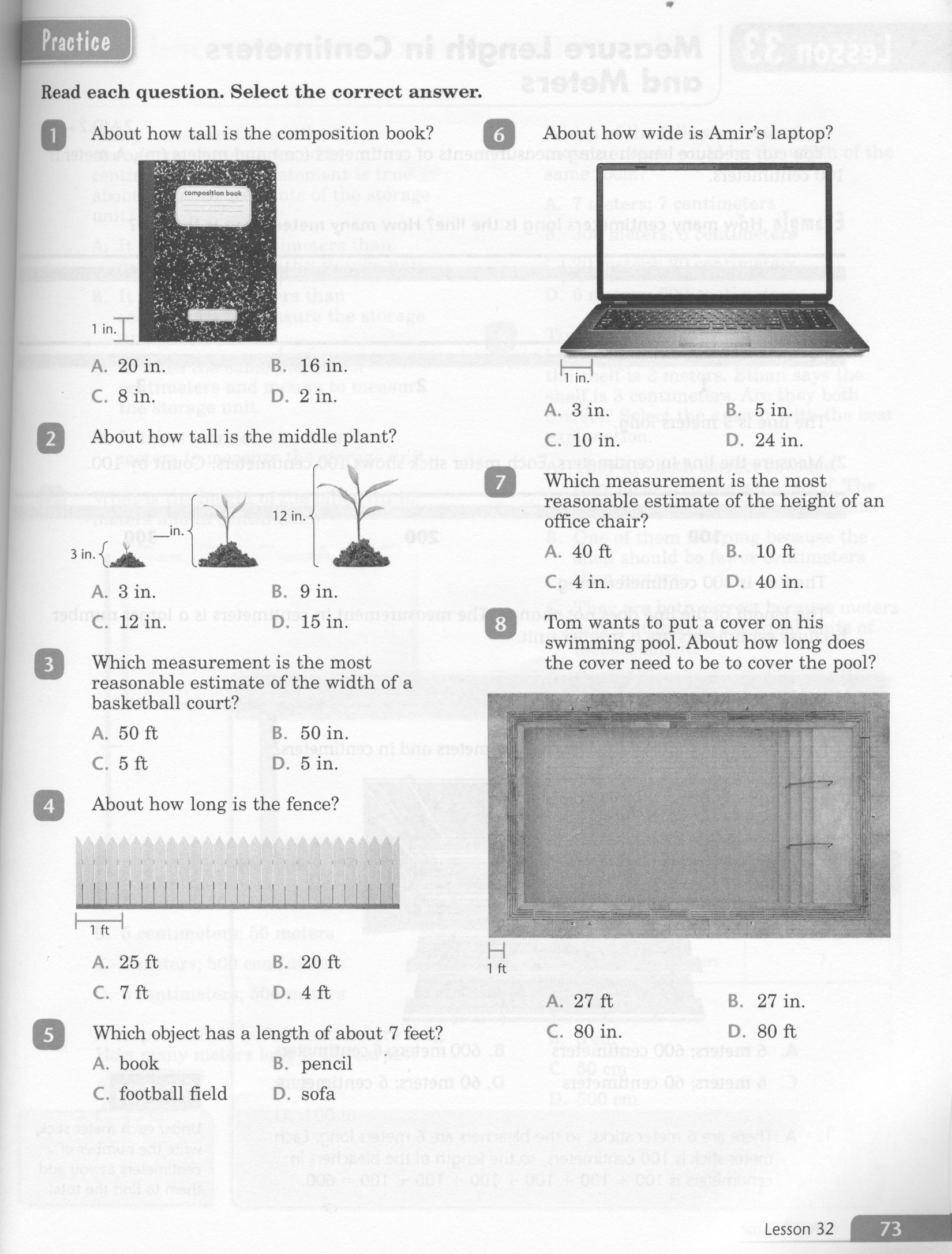 3
Math-E  - Lesson 32 – Estimate Measures
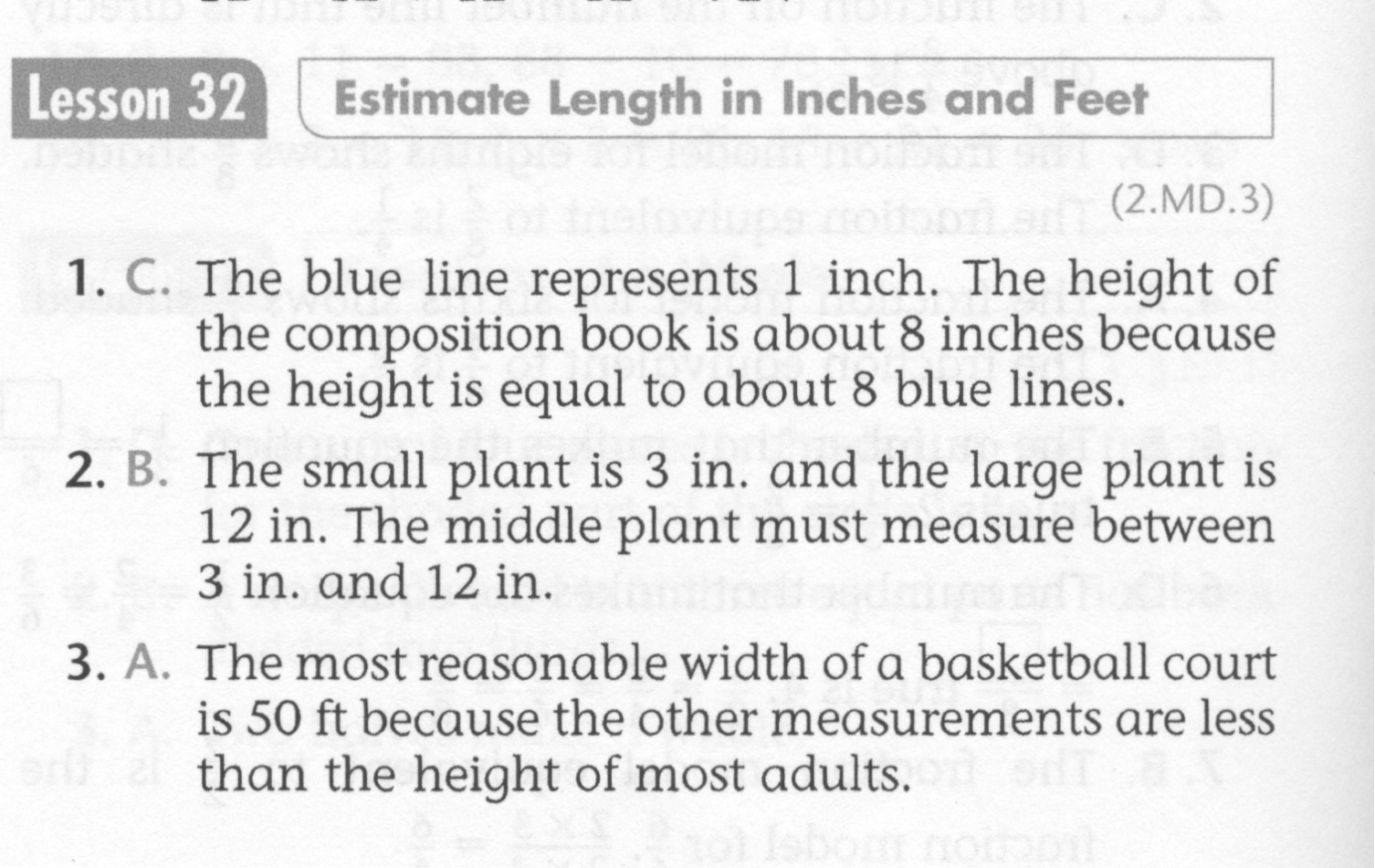 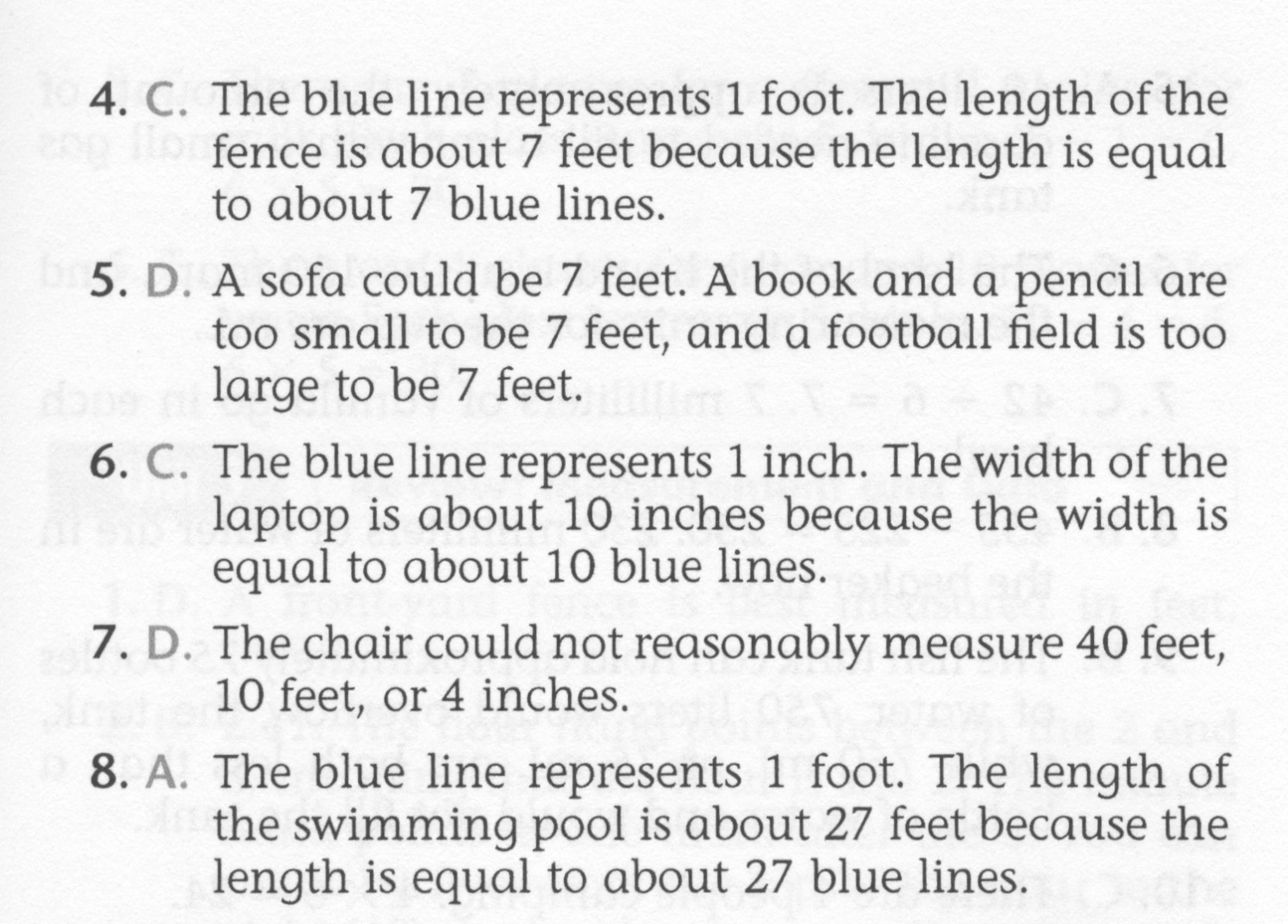 4
Math-E  - Practice 32 – Estimate Measures
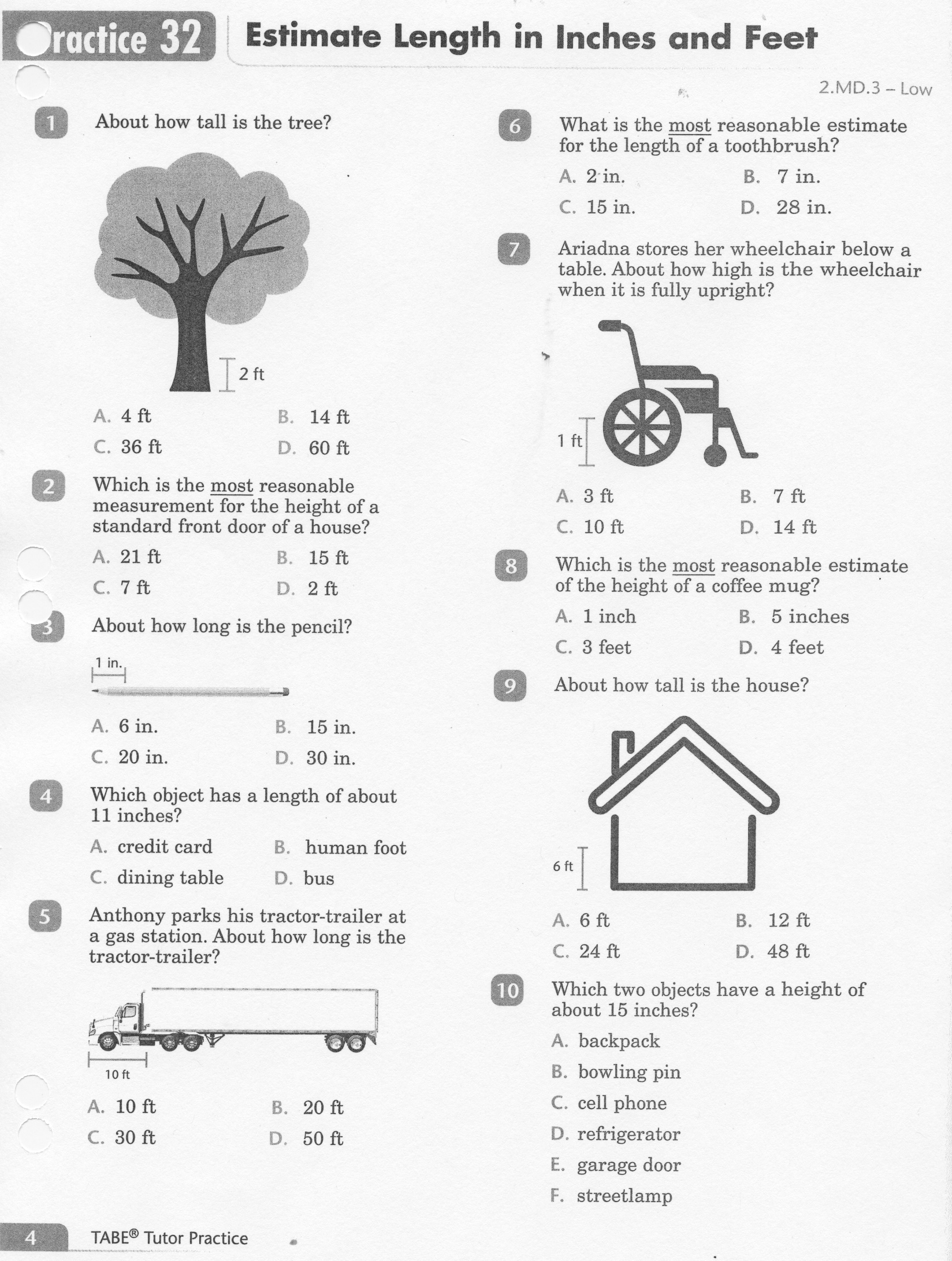 5
Math-E  - Practice 32 – Estimate Measures
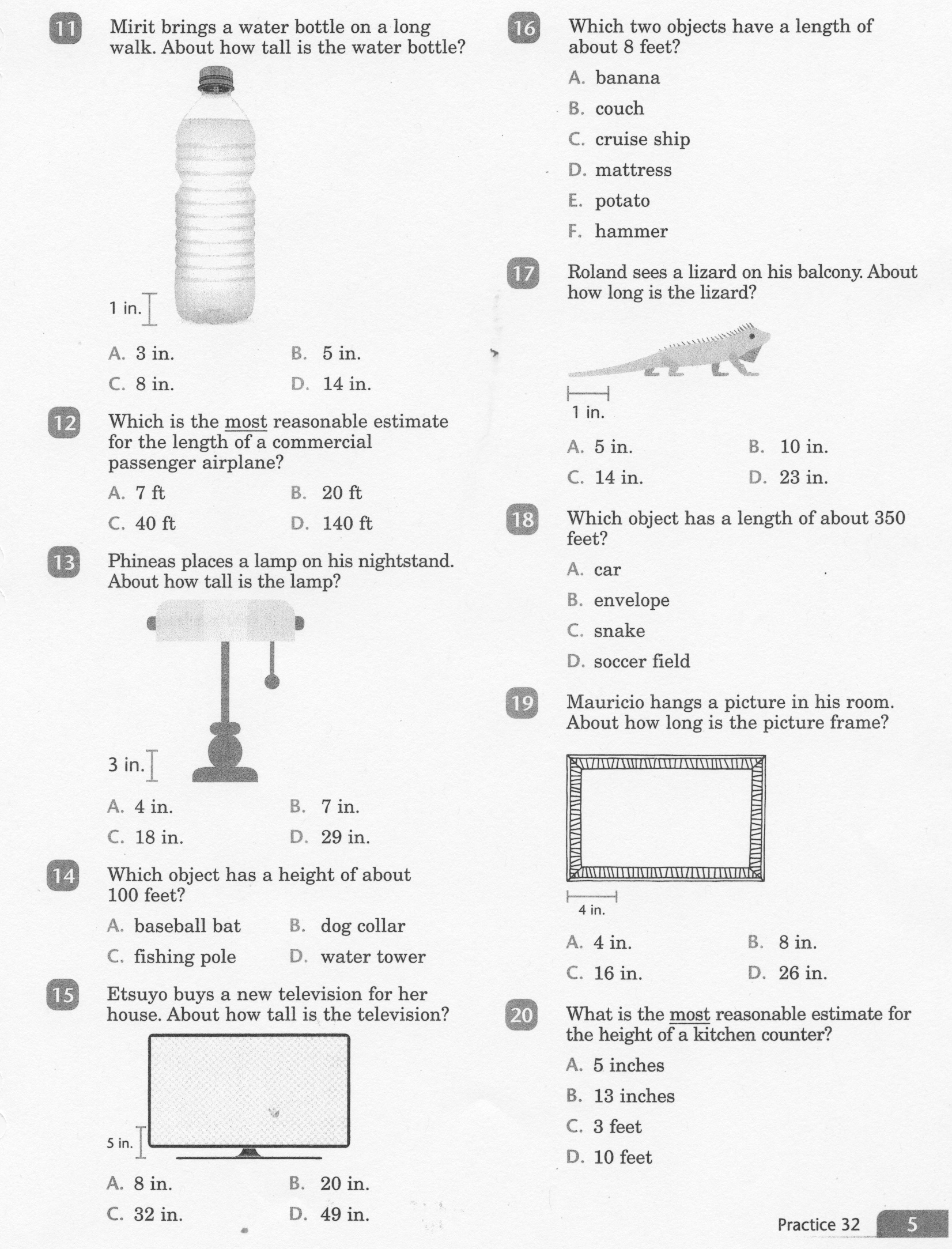 6
Math-E  - Practice 32 – Estimate Measures
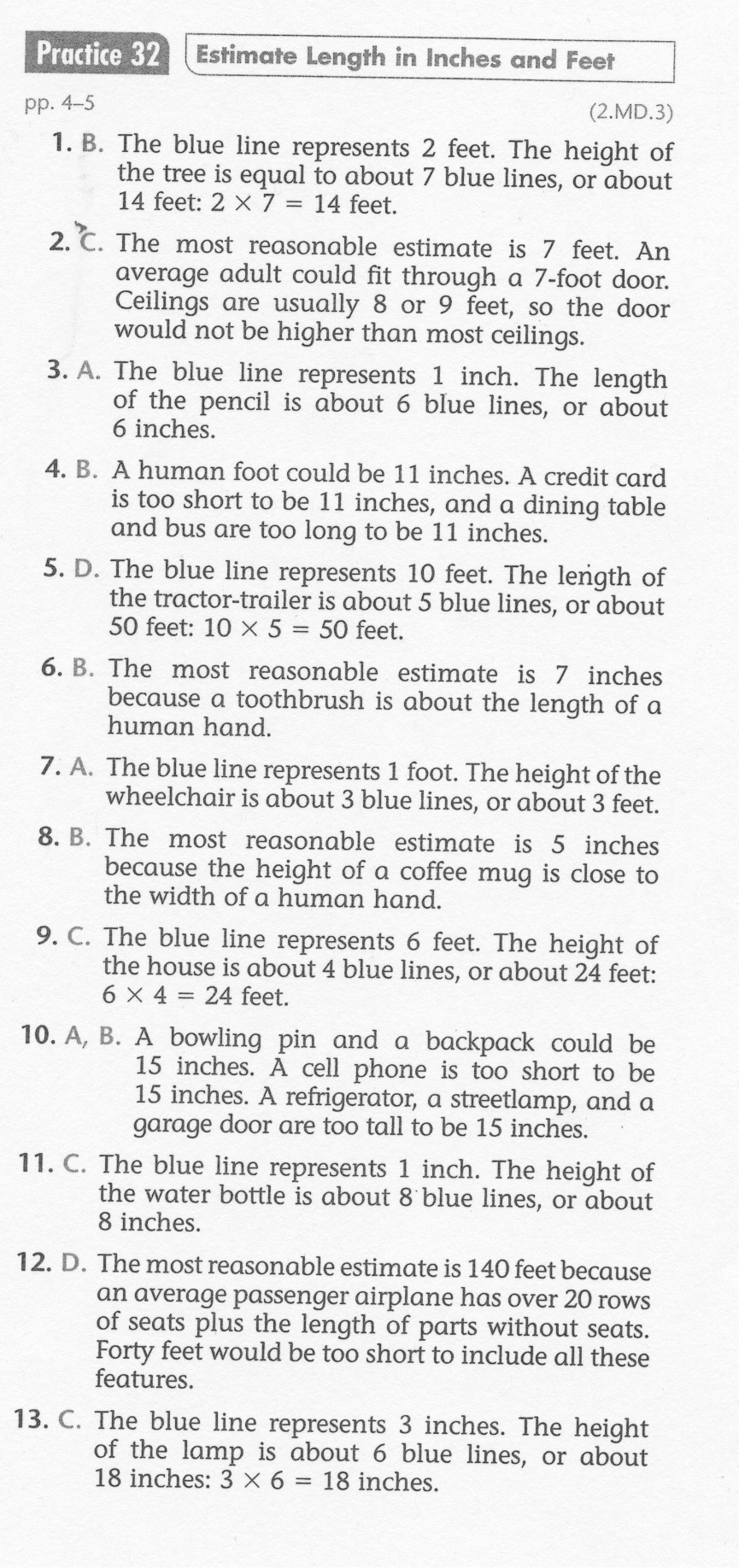 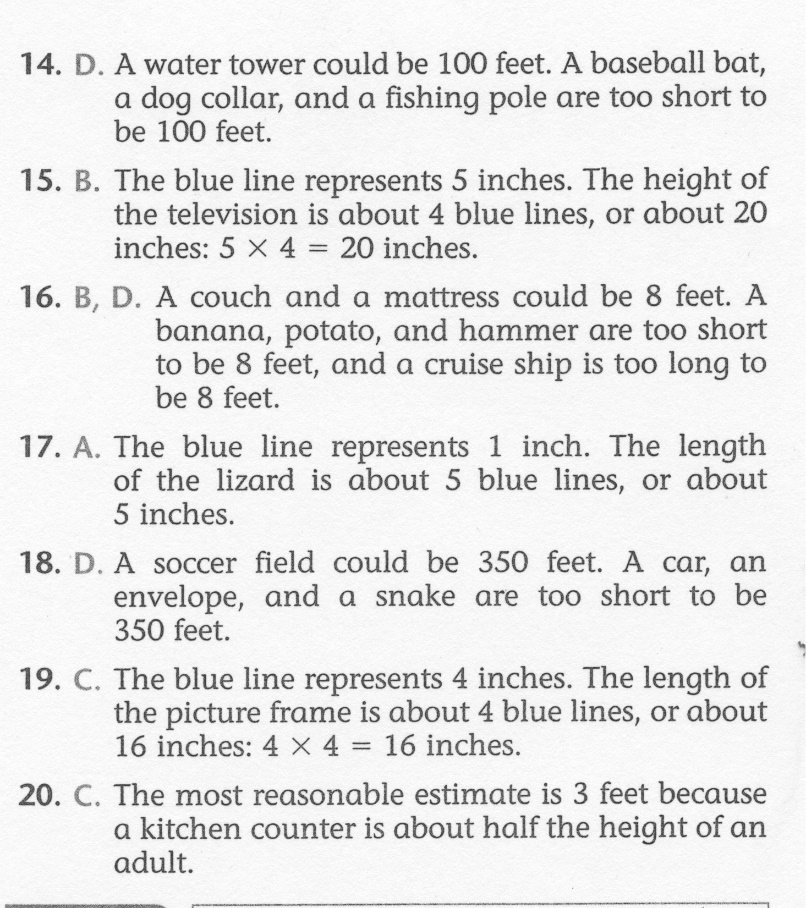 7